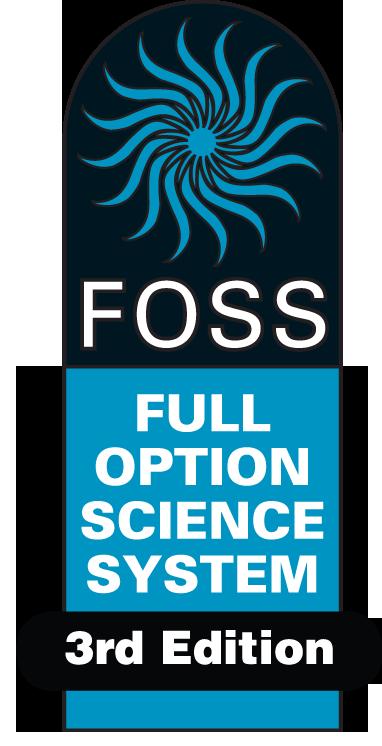 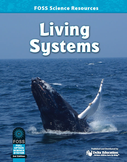 Investigation 1
Part 2
Focus Question:
Is planet Earth a system?
developed by Caryn Dingman July 2015
1
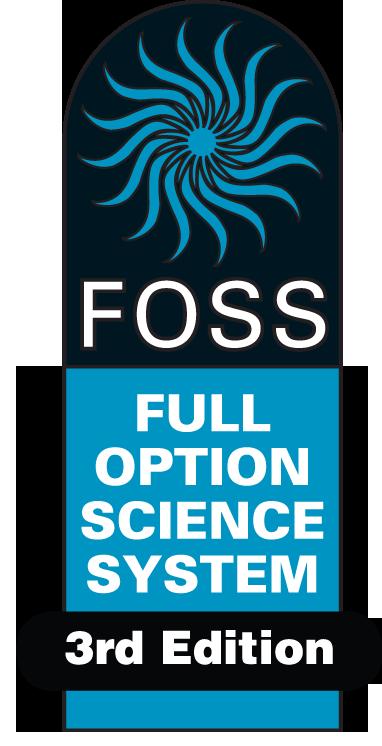 Investigation 1 Part 2
Let’s watch 2 short video to learn 
about Earth’s spheres.
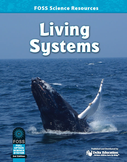 Four Spheres Part 1
https://www.youtube.com/watch?v=VMxjzWHbyFM
YouTube length 4:00
Four Spheres Part 2
https://www.youtube.com/watch?v=UXh_7wbnS3A
YouTube length 3:30
developed by Caryn Dingman July 2015
2
Investigation 1 Part 2
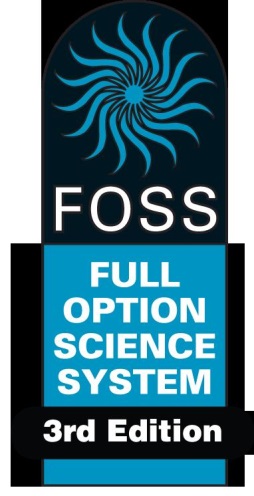 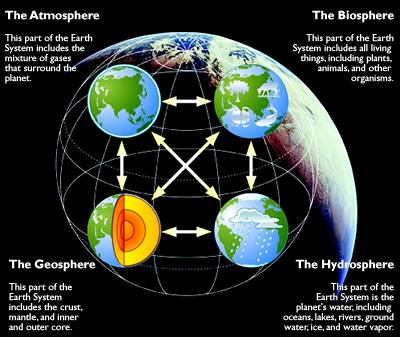 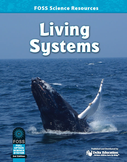 vocabulary to add to our Science Notebooks
3
developed by Caryn Dingman July 2015
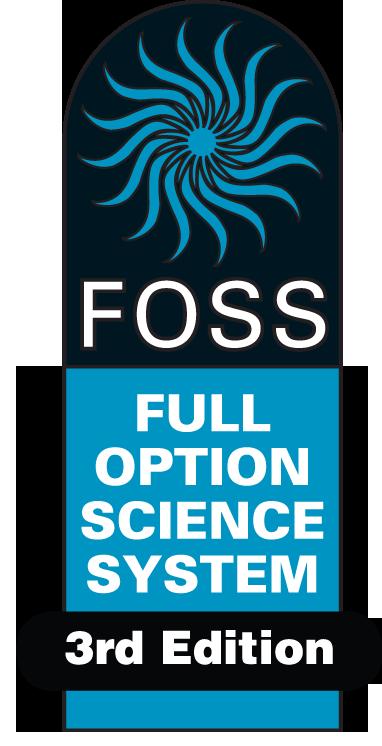 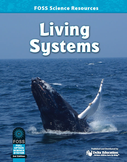 Investigation 1 Part 2
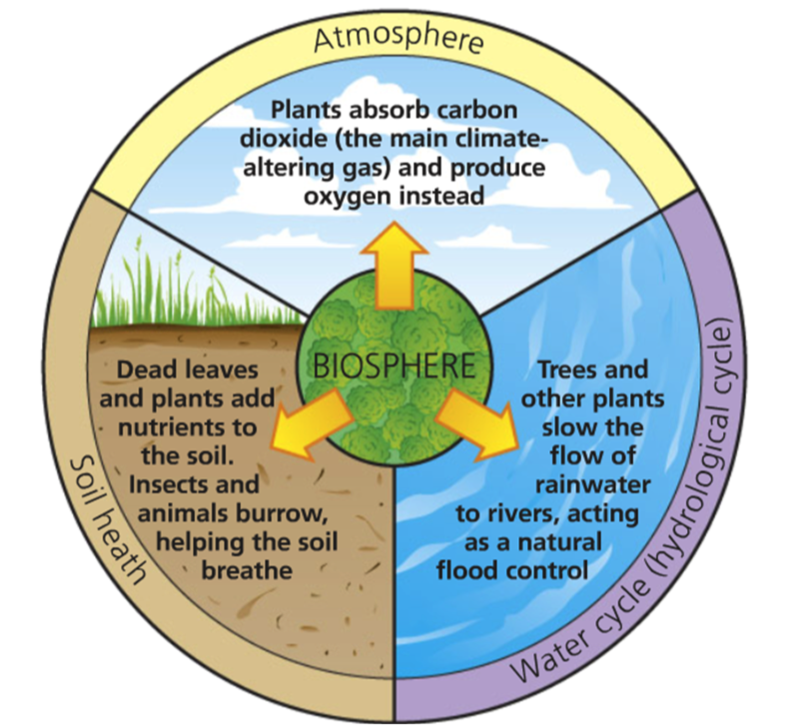 Is the biosphere a subsystem?
developed by Caryn Dingman July 2015
4
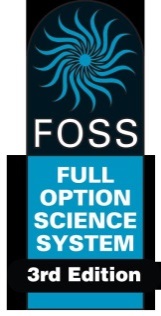 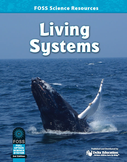 Investigation 1 Part 2
Woods Ecosystem Cards
* each group will get a set of 20 cards
* each card describes an organism that lives in a woods or forest ecosystem
* some organisms live on land and some live in the water
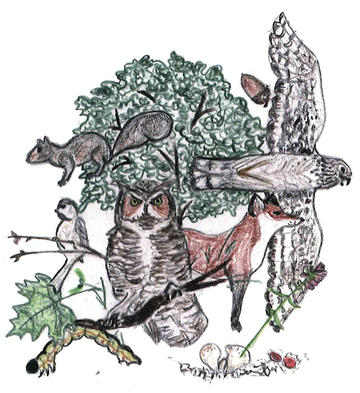 Which organisms go together because one of them eats the other?
5
developed by Caryn Dingman July 2015
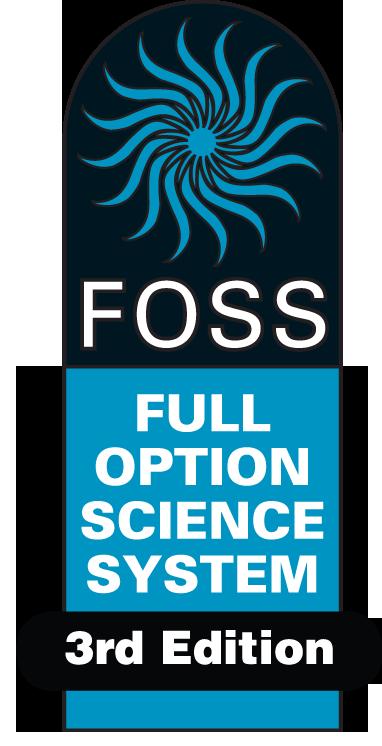 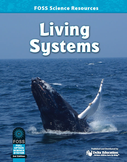 Investigation 1 Part 2
vocabulary to add to our 
Science Notebooks
food chain:
path that food takes from one organism to another
producers:
organisms that make food using energy from the Sun
consumers:
organisms that eat other organisms
herbivores:
animals that eat plants
carnivores:
animals that eat other animals
omnivores:
animals that eat plants and other animals
decomposers:
organisms that break down or recycle dead organisms
6
developed by Caryn Dingman July 2015
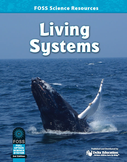 Investigation 1
Part 2
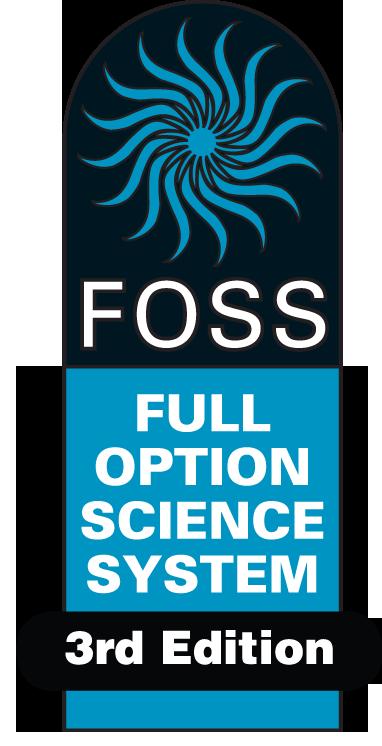 Let’s answer the 
Focus Question:
Is planet Earth a system?
Discuss this with your group.
Write about it in your Science Notebooks.
developed by Caryn Dingman July 2015
7